ZASÍŤOVÁNÍ
Seminář z pedagogické psychologie
Co je to zasíťování?
Pojem popisující síť odborníků, kteří nám mohou v naší práci pomáhat a spolupracovat s námi
Představuje to tak možnost, jak efektivně reagovat na některé potíže spojené se vzděláváním žáků
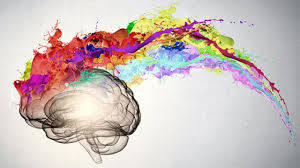 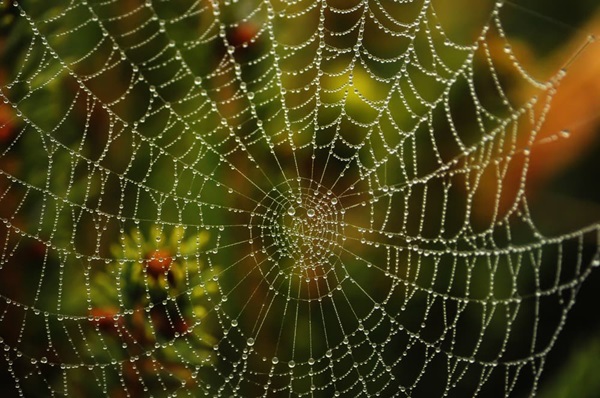 Kdo patří do naší sítě?
Zkuste zapřemýšlet nad tím, kdo patří ve škole, nebo mimo ni do naší “sítě”
Ve škole
Školní poradenské pracoviště – šk.psycholog, MP, VP, spec. ped.
Ředitel a zástupce ředitele
Kolegové
Asistenti, vychovatelé (problematika asistentů)
Děti
Ostatní pracovníci školy (kuchařky, školník atd.)
Rodiče
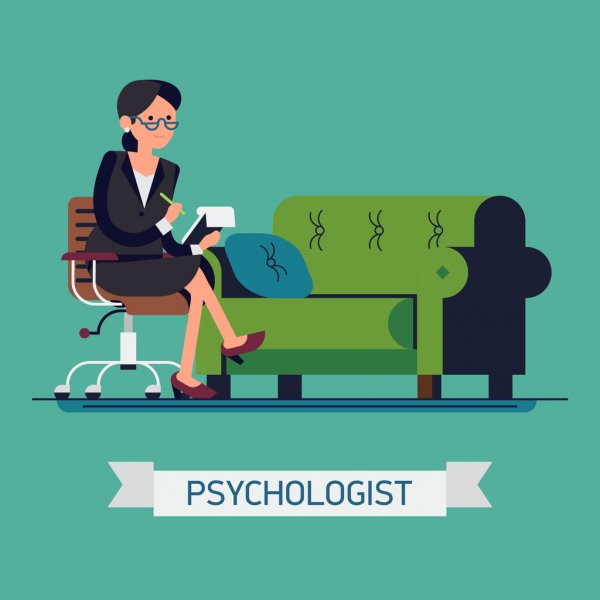 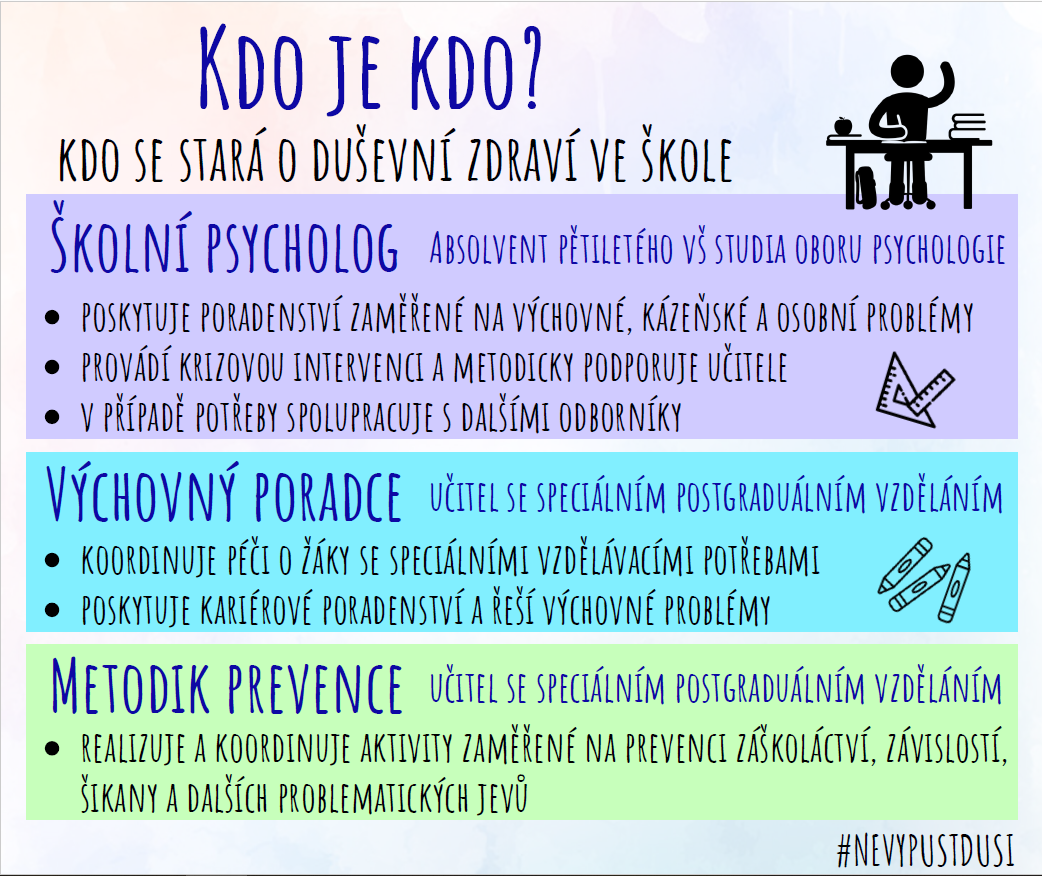 Mimo školu
PPP, SPC
Psycholog (poradenský psycholog x klinický psycholog x psychoterapeut)
Psychoterapeut 
Psychiatr
OSPOD
Policie
SVP
Neziskové organizace
Linky důvěry – poradenská linka pro pedagogy, rodičovská linka
Zájmové kroužky, trenéři
Lékaři
atd...
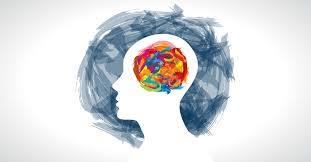 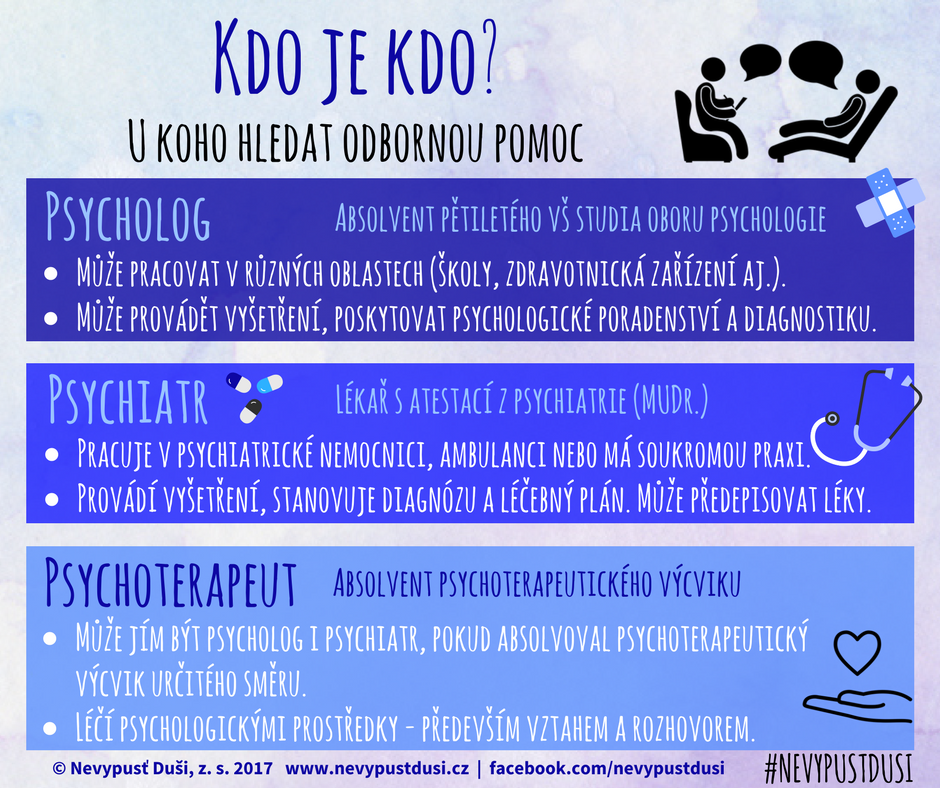 NEJSTE NA TO SAMI!
Interaktivní tabulka
V interaktivní osnově máte tabulku rozdělenou podle krajů. Vyberte si kraj své současné, nebo budoucí působnosti a doplňte: 
S kým na své pozici spolupracuji, kdo mi může pomoci
lidé/organizace působící na škole  
lidé/organizace působící mimo školu
Zpětná vazba
Jak jsem se dnes do semináře zapojil/a? 
Co se mi dnes na semináři dařilo? 
Co si odnáším pro profesní a/nebo osobní život?
Zdroje a doplňující materiály
https://nevypustdusi.cz/2019/09/05/kdo-se-stara-o-dusevni-zdravi-ve-skole/
http://www.nuv.cz/projekty/rspp/vzdelavani
http://www.majinato.cz/25-zasitovani-a-spoluprace-s-institucemi-a-nevladnimi-organizacemi.php
https://www.rodicovskalinka.cz/
https://www.zakonyprolidi.cz/cs/2005-72